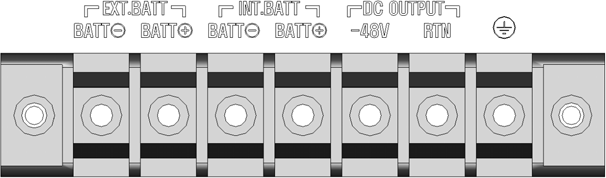 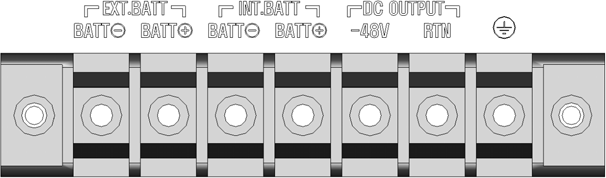 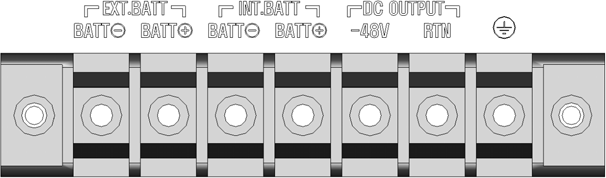 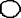 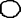 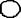 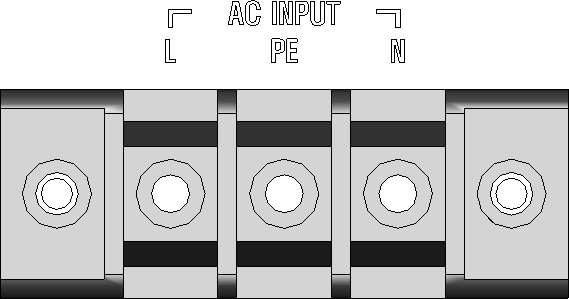 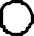 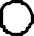 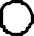 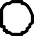 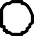 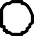 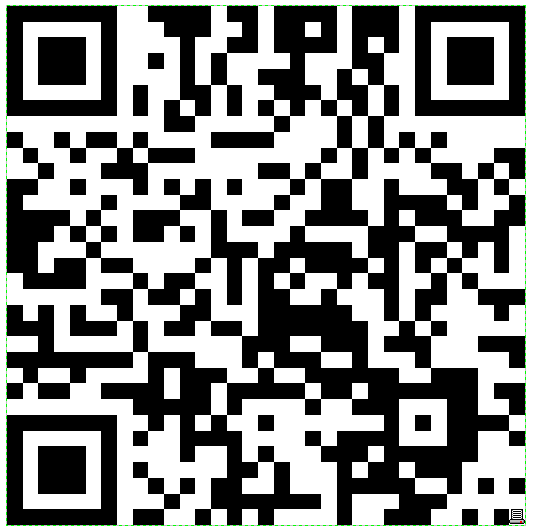 QR코드 촬영
매뉴얼 다운로드
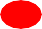 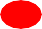 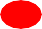 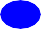 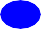 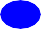 3. 정류기 GUI 설정방법
1. Window Cover Screw 체결 방법
QR 코드
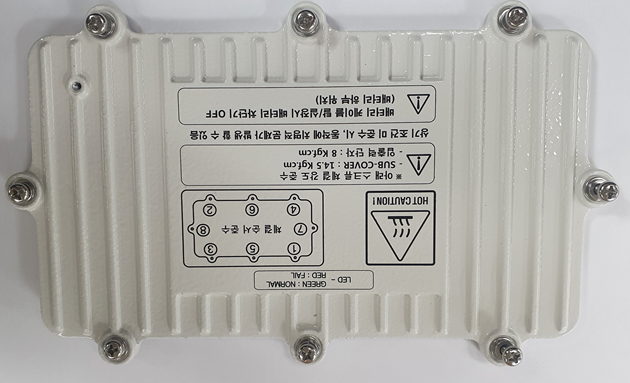 3) GUI 화면 활성화
1) 정류기에 Micro 5Pin type 단자        
            PC에 USB type 단자 연결
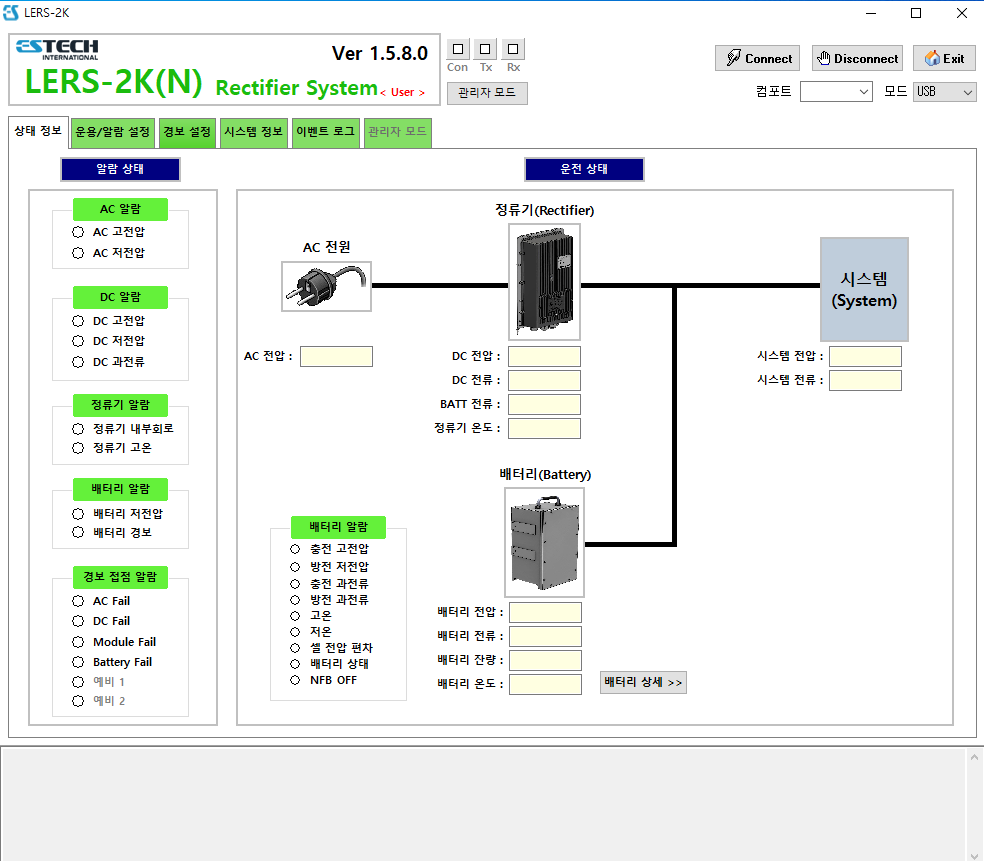 2) GUI_LERS-2KN.exe
   파일을 더블 클릭 후 사용자 
   비밀번호 입력 [2444]
가이드 라인
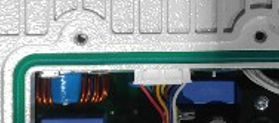 ① -> ⑧ 순서로 체결할 것
스크류 체결 토크는 14.5Kgf.cm을 
   권장한다.
2. 단자대 케이블 체결 방법
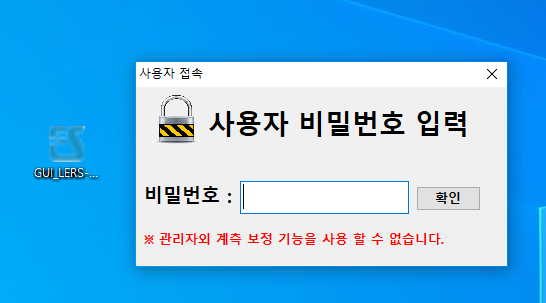 ACH
ACN
PE
GND  -54V
GND  -54V
GND  -54V
AC
DC #1
DC #2
DC #3
※ Lug 규격: 1Hole, M4, 폭 11mm 이내
※ 입출력 단자 스크류 체결 토크는 8Kgf.cm 을 권장한다.
※ RTN(적색), -54V(청색)은 6 ~10SQ의 배선 사용을 권장한다.
※ 별도 구매
1) USB to Micro 5Pin type (PC와 정류기 연결)
2) C type to Micro 5Pin type (휴대폰과 정류기 연결)
4. BATT 장착 후 GUI 셋팅 방법
BATT 케이블을 정류기 MS Connector에 연결한다.
BATT NFB 스위치 ON 한다.
3.   GUI상 “운용/알람 설정＂에서 그림 1과 같이 자동으로 장착으로 전환 됨.
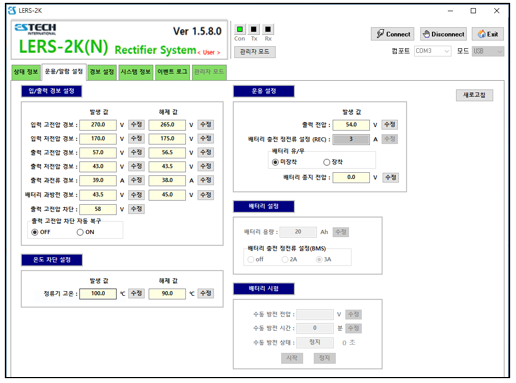 가이드 라인
배터리 케이블 연결 및
배터리 스위치 ON 시
“장착” 자동 인식
1)
5. 이벤트 로그 알람 확인 방법
   1) GUI창에서 이벤트로그 클릭 -> 조회 클릭 시 알람 발생 이력 확인
   2) 파일저장 클릭 시 PC에 이벤트 로그 저장 가능
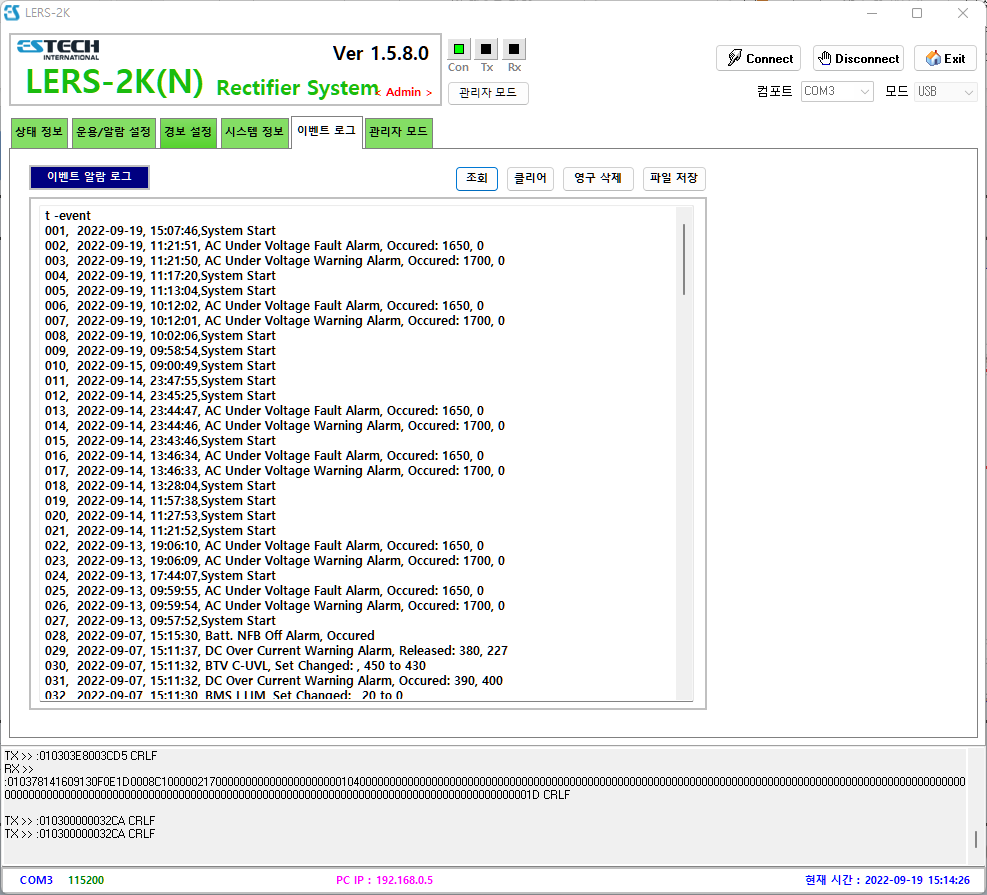 최신 알람 최상단 위치
스크롤 최상단 기본값
6. 기지국사별 알람 케이블 설치위치
(커넥터 상단부분)
(삼성 AAU_TCP/IP단자)
(노키아/화웨이/에릭슨_접점단자)
(삼성 LTE_TTL단자)
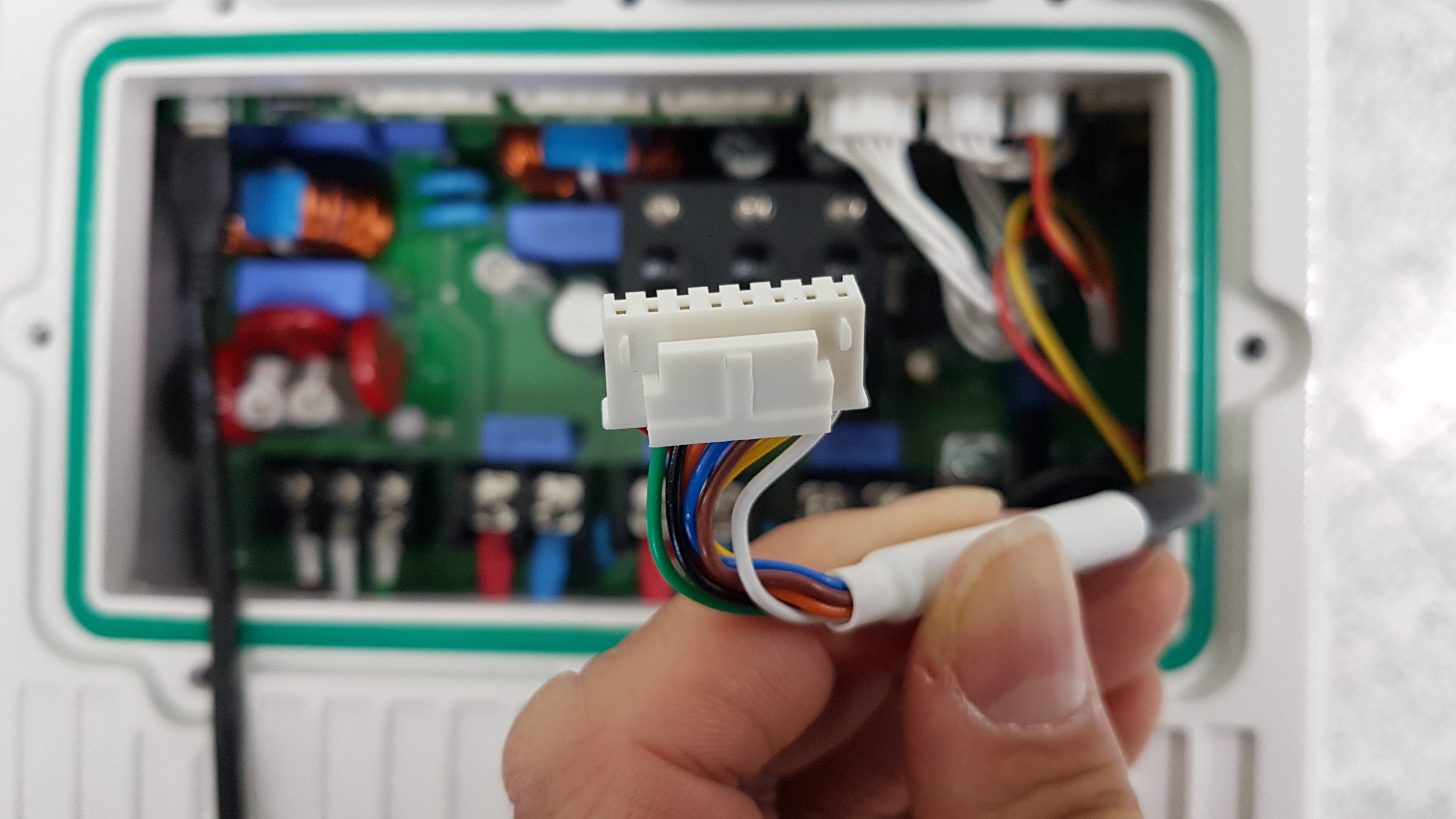 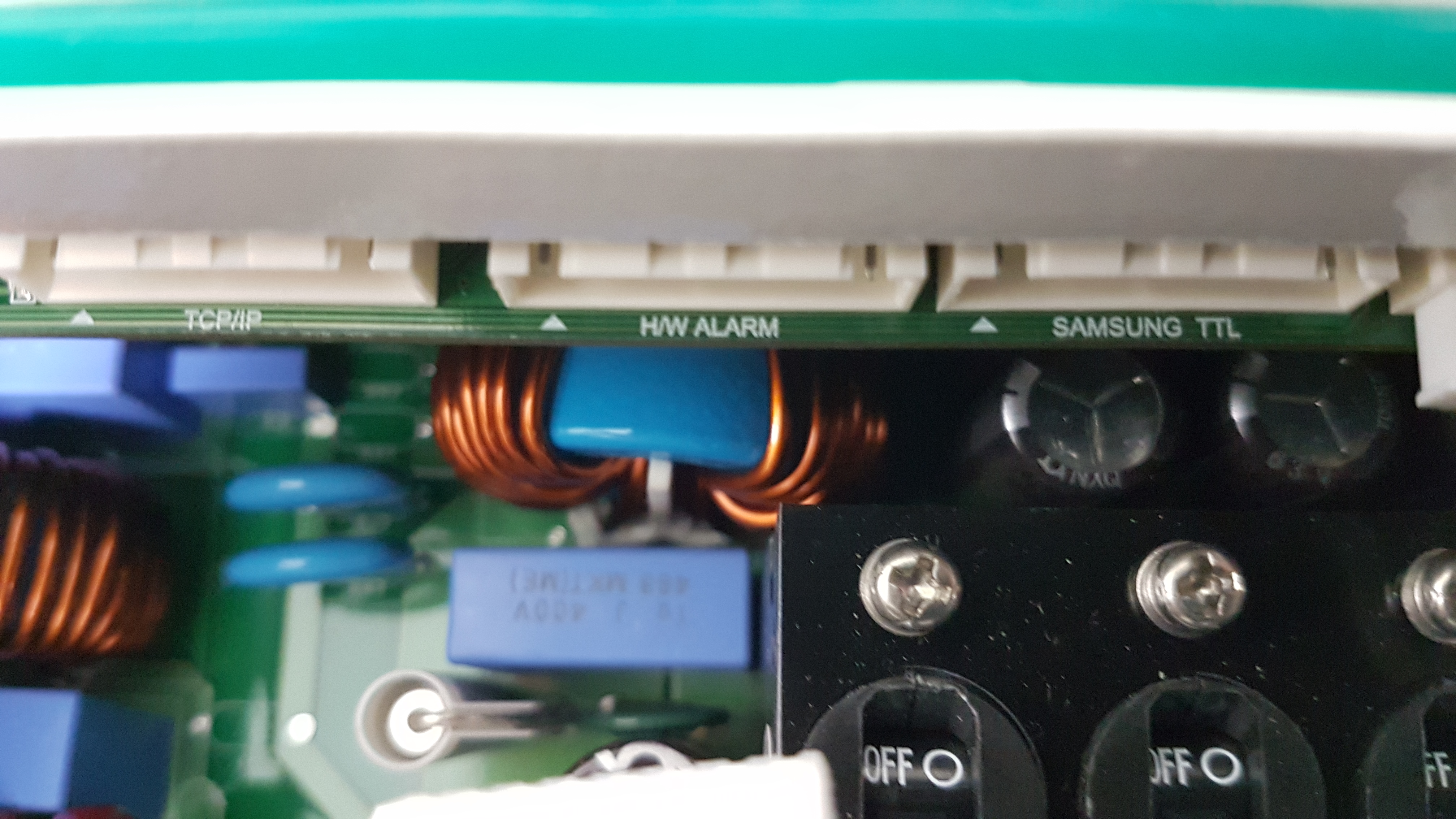 가이드 라인
☞ 체결시 커넥터의 상단 부분을 
    살짝 눌러서 부드럽게 체결한다
7. DRY Contact (접점) 및 삼성 TTL 경보 설정 및 가상 알람 시험 방법
1) 경보 설정
※ TTL은 상위 장비 기본값이 N.OPEN 이므로, 시공 시 N.OPEN 으로 변경 필요함.
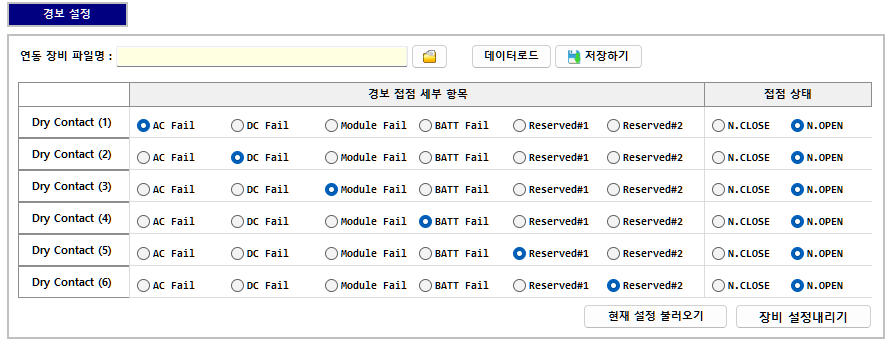 기본 핀 배열
TTL 기본 설정 : N/C
접점 기본 설정 : N/O
접점의 알람 핀 배열 및 접점 상태 수정 가능
핀 번호(1~6)에 맞는 경보 항목 선택 후 장비 설정내리기 클릭
현재 정류기에 설정된 정보 확인 시, 현재 설정 불러오기 클릭
2) 가상 알람 시험 방법
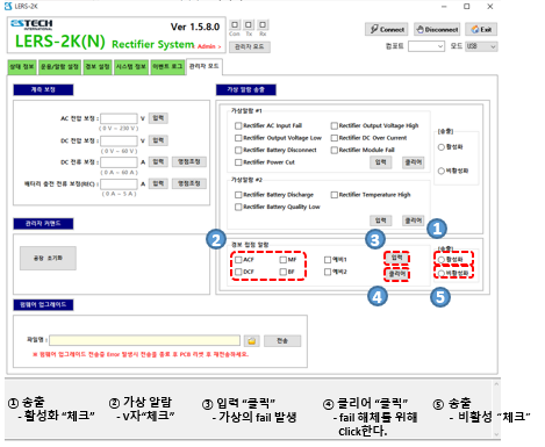 활성화모드에서 2분간 
지속 할 경우 자동으로 
비활성화 모드로 전환 됨
1) 네트워크 설정
    -. 기본값 : 자동 (알람케이블 체결 시 네트워크 자동 탐색)
    -. 수동 IP 셋팅 시, 수동 “체크” 후 각 어드레스 정보를 입력
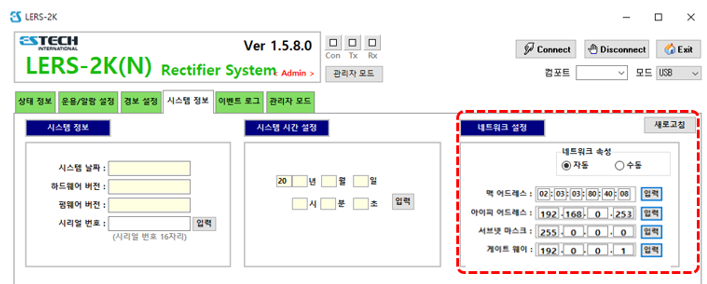 가이드 라인
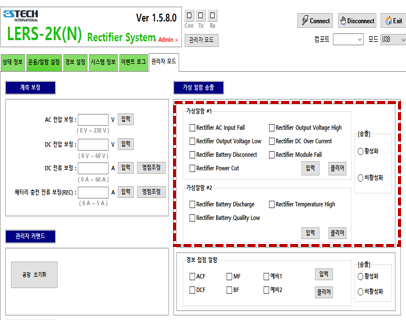 2) 가상 알람 시험 방법
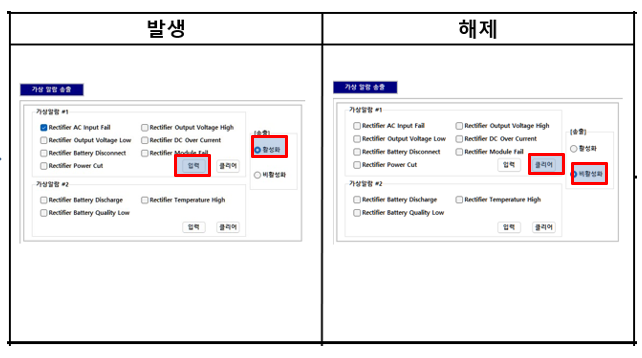 8. TCP/IP 네트워크 설정 및 가상 알람 시험 방법
① 클리어 ”클릭” : 가상알람 fail 해제를 위함
② 송출 : 비활성화(체크)
① 송출 : 활성화 (체크) ② 가상 알람 (체크) 
③ 입력 “클릭“ : 가상의 fail 발생
활성화모드에서 2분간 지속 할 경우 자동으로 비활성화 모드로 전환 됨
9. 스마트폰 활용한 APP
2) 정류기 상태 정보 화면
    - 현재 구동상태  및 알람 현황을 확인 가능
1) 정류기 APP Login
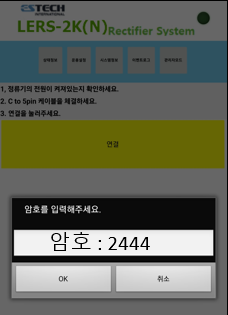 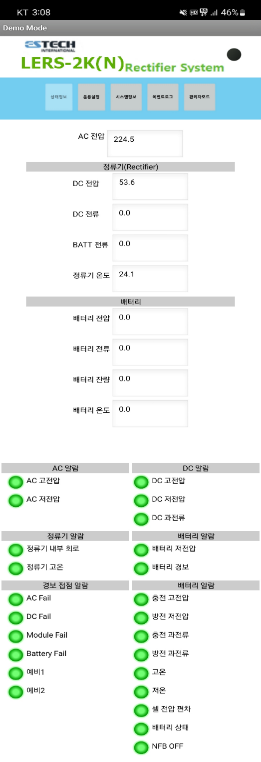 정류기 정보 확인
 - 현재 출력 상태 등 확인 가능
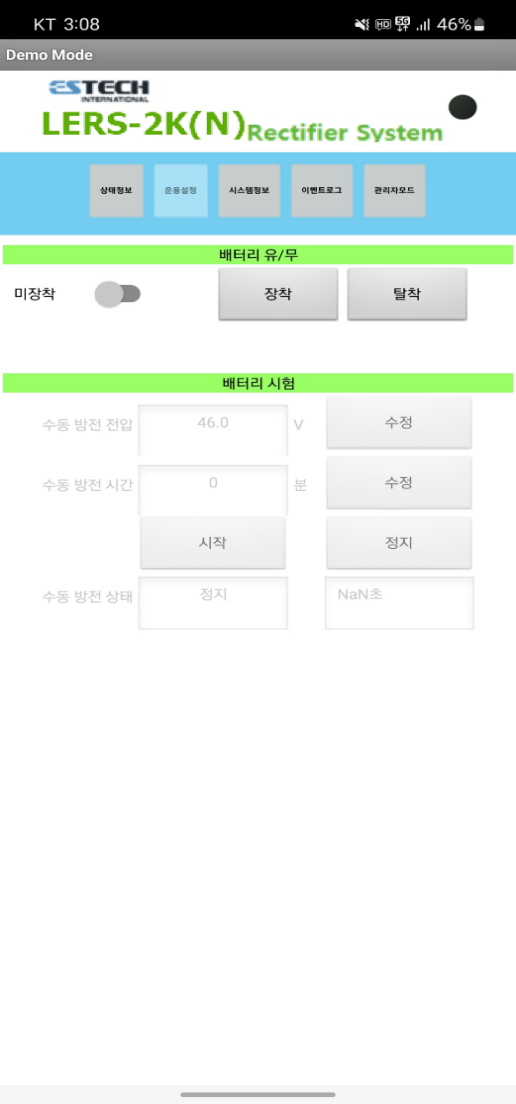 정류기 알람 확인 
- 현재 알람 발생 여부 확인 가능
4) 시스템 설정
3) 배터리 장착 유무 설정 (자동인식)
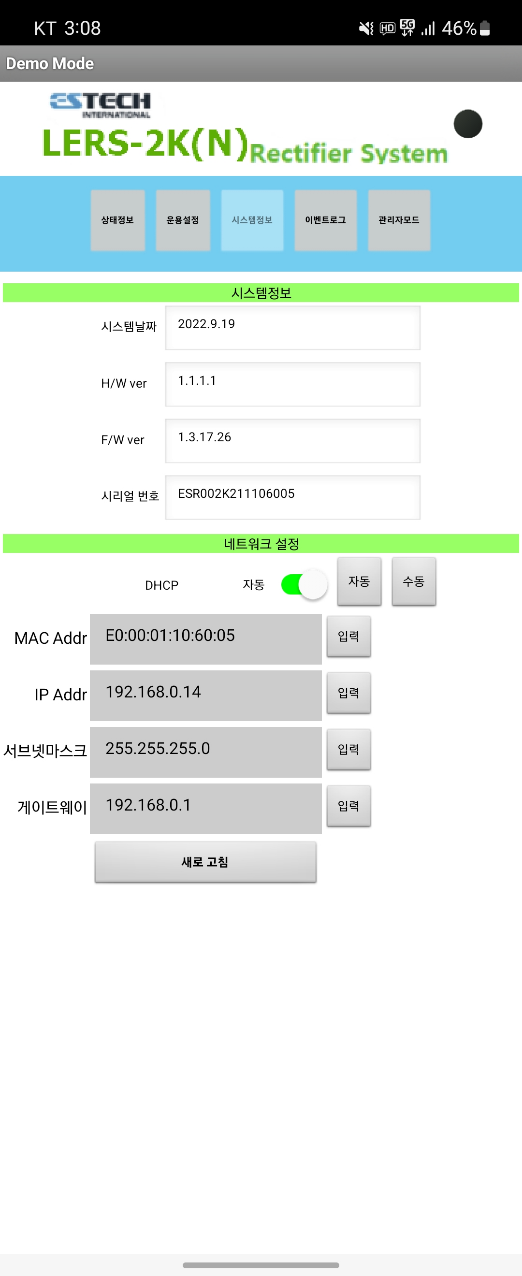 정류기의 제품 정보 표시 및 
      네트워크 설정(IP 셋팅)
1) 시스템 정보 : 변경 불가능
2) 네트워크 설정 : 자동/수동 변경
3) 수동 설정시 입력 버튼을 이용
     IP주소 변경 가능
배터리 방전 시험
1) 배터리 장착상태에서 시험가능
2) 수동 방전 전압 및 수동 방전
   시간 설정 후 시작 버튼 입력
3) 시험 종료 시 PASS/FAIL 표시
9. 스마트폰 활용한 APP
5) 이벤트 로그 알람
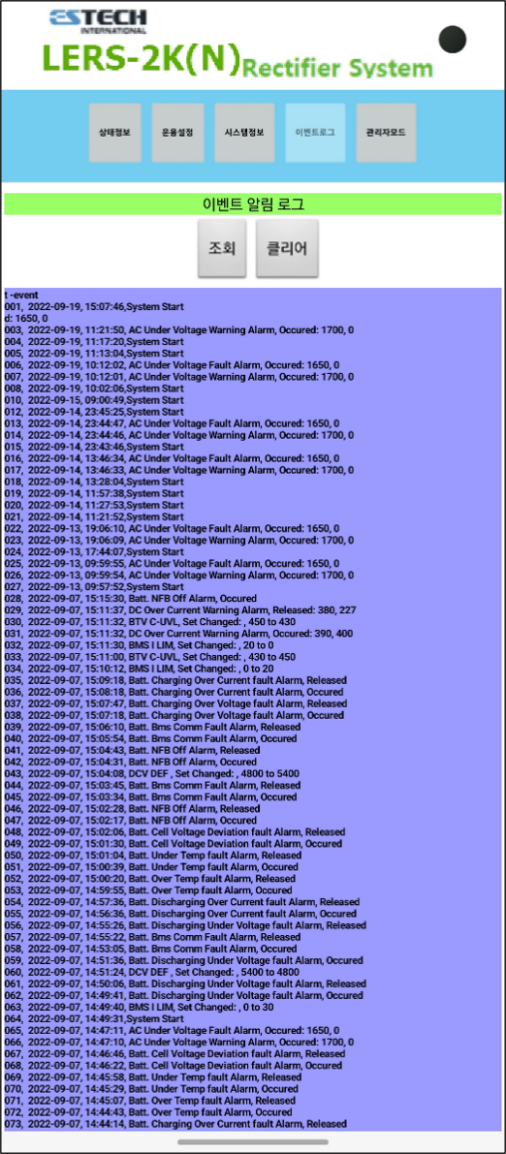 정류기 운용간 발생한 이벤트 로그 알람 확인
1) 조회 : 이벤트 로그 조회
2) 클리어 : 표시된 이벤트 내역 지움(삭제되지 않음)
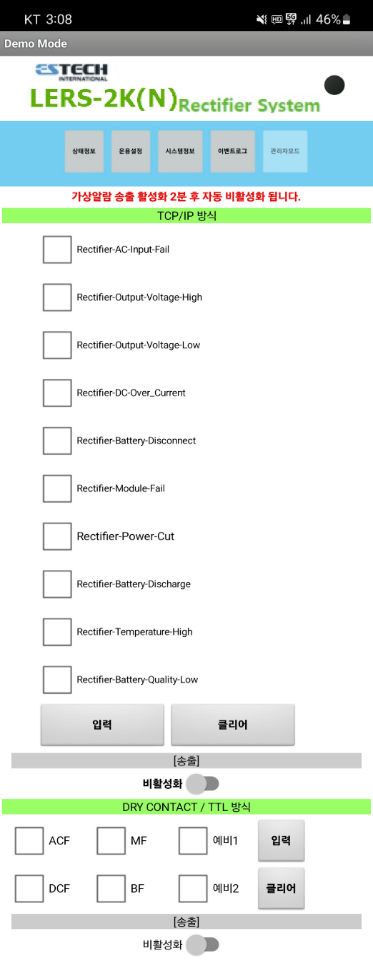 시공 후 상위망과 알람 연동 시험
3
시험 방법
1. 연동된 장비의 알람 전송 방식을 확인한다.
      - TCP/IP or 접점 or TTL
2. 송출 활성화 클릭
3. 전송할 알람 옆의 체크박스를 클릭
4. 입력 버튼 클릭
TCP/IP
6) 가상 알람 시험
1
4
2
접점 or TTL